15/3/2021
Gaseous detectors @ EICfor tracking & PID
S. Dalla Torre
Discussione Roadmap ECFA Detector R&D, 15-17/3/2021
1
TRACKING (several options considered)
Gaseous detector contributions in a “all-Si option”
A TPC around a Si vertex :
The TPC itself
The TPC sensors
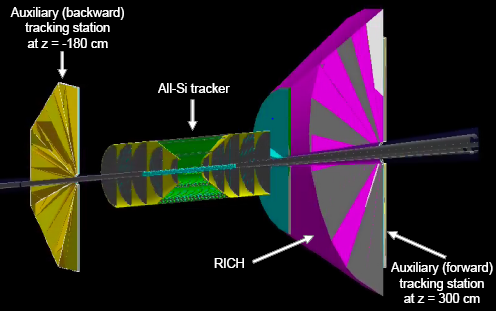 By low-material GEMs
By sTGC
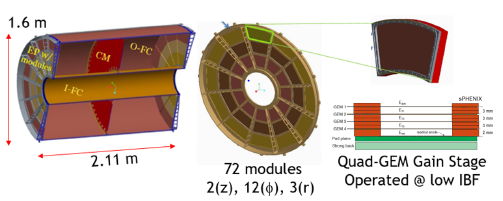 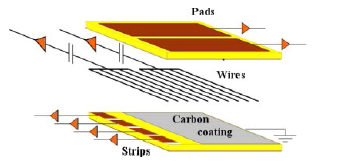 Alternatives to TPC:
Straw trackers
Cylindrical layers of MICROMEGAS or mR-WELL
A mR-WELL cylindrical layer
Around the TPC
For timing
For precise angle information 
	at DIRC entrance
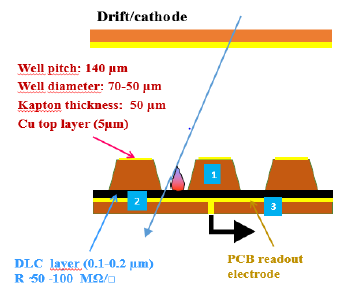 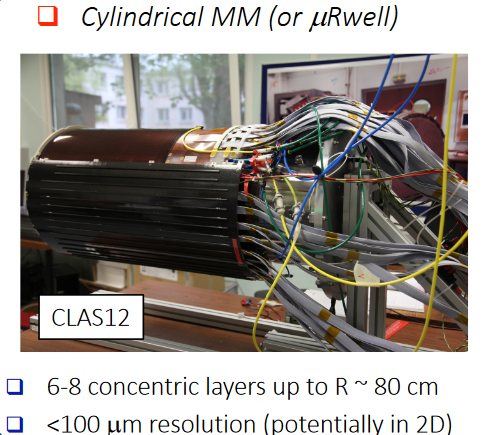 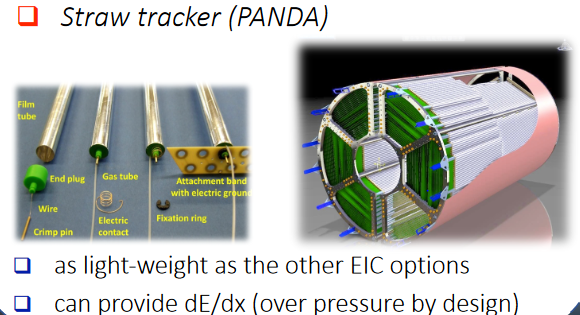 Discussione Roadmap ECFA Detector R&D, 15-17/3/2021
2
GAS contributions to PID  (several options considered)
TPC 
classical dE/dx
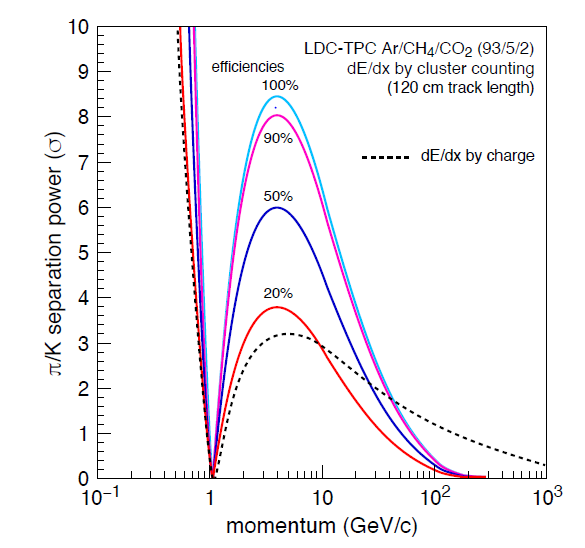 dE/dx by cluster counting
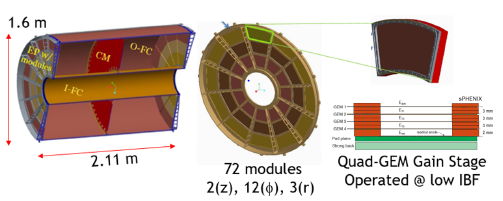 An example from literature of what dE/dx by cluster counting can be provide
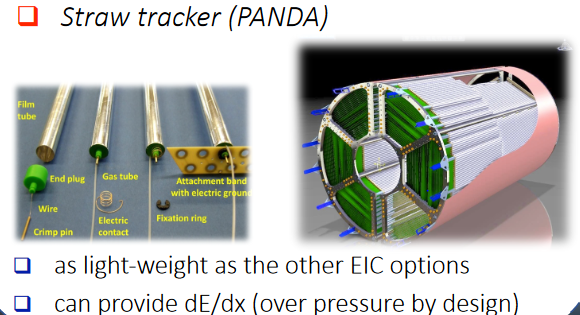 Gaseous photon detectors for RICHes
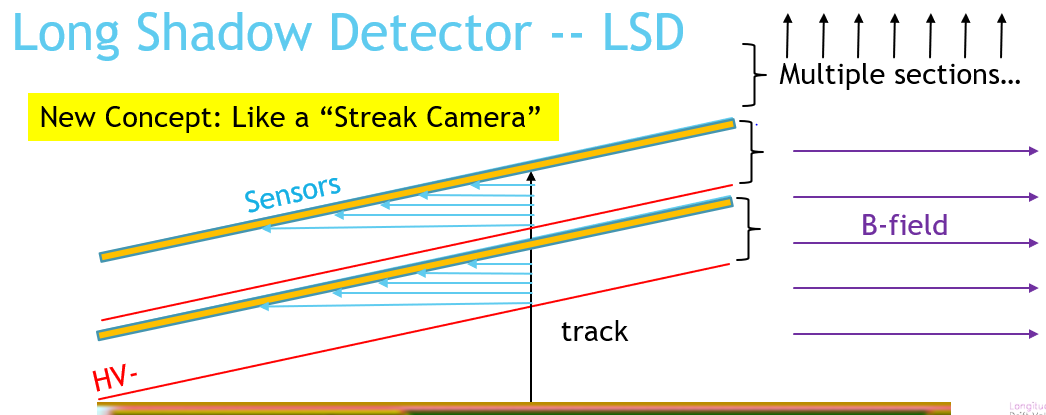 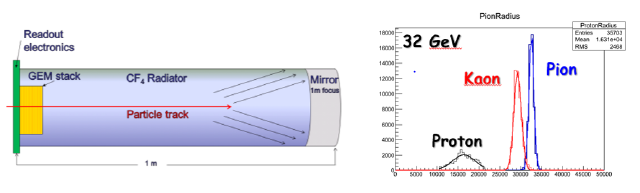 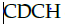 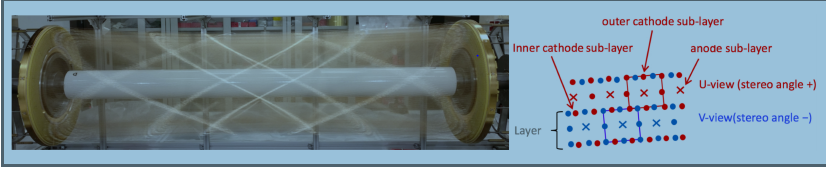 Discussione Roadmap ECFA Detector R&D, 15-17/3/2021